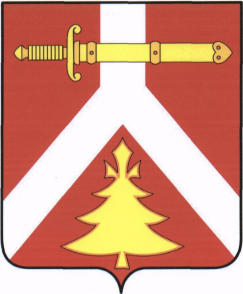 Меры финансовой поддержки  муниципальной программы «Развитие малого и среднего предпринимательства в Курагинском районе»в 2023 году
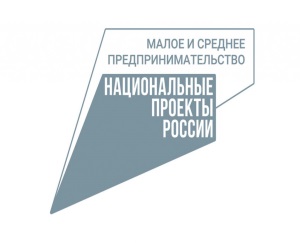 Мероприятия финансовой поддержки субъектов малого и среднего предпринимательства
3
2
Поддержка субъектов малого и среднего предпринимательства и физических лиц, применяющих специальный налоговый режим «Налог на профессиональный доход»
1
Поддержка субъектов малого и среднего предпринимательства  на реализацию инвестиционных проектов доход»
Грантовая поддержка субъектов малого и среднего предпринимательства в форме субсидий на начало ведения предпринимательской деятельности НОВОЕ
Возмещение затрат по реализации инвестиционных проектов, связанных с созданием новых или развитием действующих мощностей по производству продукции, оказанию услуг
Возмещение текущих производственных затрат
Финансовое обеспечение затрат на начало ведения предпринимательской деятельности
Цель субсидии
Субъекты малого и среднего предпринимательства  и самозанятые граждане
Субъекты малого и среднего предпринимательства
Субъекты малого и среднего предпринимат-ва, с момента регистрации которых прошло не > 1 года
Получатели субсидии
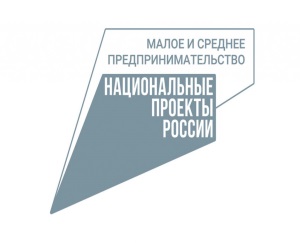 1
Поддержка субъектов малого и среднего предпринимательства и физических лиц, применяющих специальный налоговый режим «Налог на профессиональный доход»
Перечень затрат
Размер поддержки
1. Текущий ремонт помещения; 
2. Приобретение оборудования;
3. Первоначальный   лизинговый 
     взнос и (или) очередные 
     лизинговые  платежи;
4.  Проценты по кредитам на 
     приобретение оборудования;
5.  Сертификация продукции,    
      лицензирование  деятельности;
Обучение, подготовка и 
       переподготовка персонала
Период возмещения затрат
С 01.01.2022 до даты подачи заявления
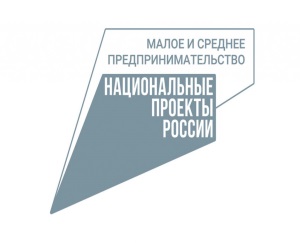 1
Поддержка субъектов малого и среднего предпринимательства и физических лиц, применяющих специальный налоговый режим «Налог на профессиональный доход»
1. . Должны быть включены в Единый реестр СМСП;
2.  Не находиться в стадии ликвидации, реорганизации, банкротства, не являться иностранным ЮЛ или российским ЮЛ в уставном капитале которого доля            
    иностранного ЮЛ составляет более      
     50%;
3    3. Выплата зарплаты  работникам не   
          ниже МРОТ (01.01.23-25988 руб.)
1. Деятельность осуществляется на территории района  в  сфере производства и услуг, за исключением, включенных в разделы B, D, E, G, K, L, M (за искл. 70.21, 71.11, 73.11, 74.10, 74.20, 74.30, класса 75), N (за искл. 77.22), O, S (за искл. 95 и 96), T, U               2. Отсутствие  задолженности  по налогам;
3. Не получены средства из других бюджетов на заявленные цели;
5. Новое оборудование;
6. Не получена финансовая поддержка в качестве безработного гражданина и по социальному контракту в течение 12 месяцев до даты подачи заявки
1. Должны осуществлять деятельность не менее 3 месяцев  до даты подачи заявки
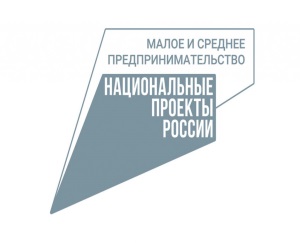 2
Поддержка субъектов малого и среднего предпринимательства  на реализацию инвестиционных проектов
50% от затрат, 
но не менее  300 тыс. руб.              и не  более  15 млн. руб.
Объем поддержки
Требования к заявителям
Выплата заработной платы сотрудникам не менее МРОТ             (с 01.01.2023-25988 руб.)
Учитываются затраты:
Отсутствие задолженности по налогам
Деятельность ведется в  районе  в  сфере производ-ва и услуг, за исключе-нием видов, вклю-  ченных в разделы А (за искл. 02, 03), B,  D, E, G, K, L, M, N, O, S (за искл. 96.04), T, U
1.Строительство, реконструкция, 
    капитальный ремонт объектов;
2. Приобретение оборудования;
3. Лицензирование деятельности, 
     сертификацию продукции;
4. Первоначальный   лизинговый 
     взнос и (или) очередные 
     лизинговые  платежи 
5. Проценты по кредитам на 
     приобретение оборудования
Не получены средства из других бюджетов на заявленные цели
Не находиться в стадии ликвидации, реорганизации, банкротства, не являться иностранным ЮЛ
Здания и зем.  участки в собственности или аренде, при этом срок договора  истекает не ранее, чем через год
Должны быть  включены в единый реестр СМСП
Договоры на затраты должны быть заключены не ранее 01.01.20, при этом оборудование должно быть новым
Период возмещения затрат
С 01.01.2021 до даты подачи заявления
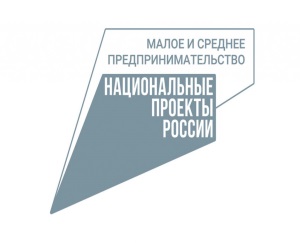 3
Грантовая поддержка субъектов малого и среднего предпринимательства в форме субсидий на начало ведения предпринимательской деятельности
70% от затрат, 
но не более  300 тыс. руб.
Требования к заявителям
Объем гранта
1. . Должны быть зарегистрированы  в течение 12 мес. до даты подачи заявки и включены в Единый реестр СМСП;
 2. Осуществление деятельности на территории района  по основному виду деятельности 02.30, 10-33, 38, 42.22.2, 43,45.20, 55, 56,  58.11, 58.13, 58.14, 58.19, 58.21, 58.29, 59.11–59.14, 59.20, 60.10, 60.20, 62.01, 62.02, 62.09, 63.11.1,  63.12, 63.91, 70.21, 71.11, 73.11, 74.10–74.30, 77.22, 77.21, 79 , 85.41.1, 85.41.2, 85.41.9, 90.01–90.04,  91.01–91.03,  93.13, 93.19, 93.2, 95, 96.01, 96.02, 96.04; 
3. Обучение в сфере предпринимательства в течение 12 месяцев предшествующего месяцу подачи заявки;
4.Отсутствие  задолженности  по налогам;
5. Не получены средства из других бюджетов на заявленные цели;
6. Не должны находится в стадии ликвидации, реорганизации, банкротства, не являться иностранным ЮЛ;
7. Новое, не бывшее в эксплуатации оборудование ;
8. Не являться получателем финансовой поддержки по безработным гражданам и социальному контракту в теч.12 мес. до мес. подачи заявки
Учитываются затраты на осуществление предпринимательской деятельности:
1. Аренда и ремонт помещений, включая приобретение строительных материалов, оборудования;
2. Приобретение оргтехники, оборудования, мебели, программного обеспечения; 
3. Оформление результатов интеллектуальной деятельности; 
4. Приобретение сырья, расходных материалов – в размере не > 30% 
от общей суммы гранта.
Период осуществления затрат
3 месяца с  даты получения гранта
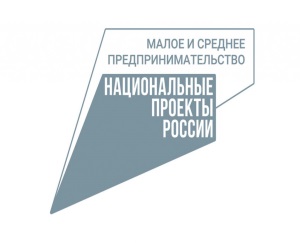 Спасибо за внимание!